Book of Isaiah
Chapters 13-27
 Judgment (and Hope)          for the Nations
Class Plan
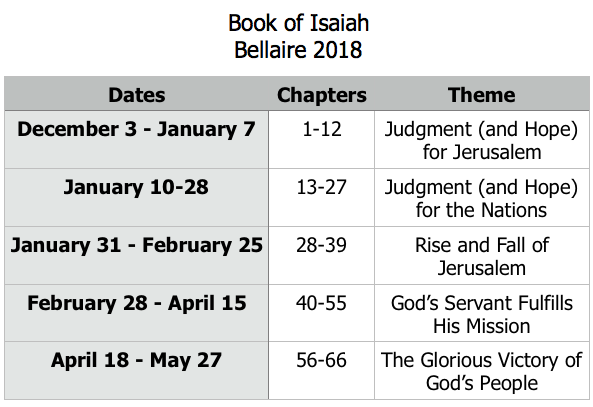 Isaiah 13-27
Isaiah 13-23 – The Nations
Babylon
Assyria
Philistia
Moab
Syria
Israel
Ethiopia
Egypt
Edom
Jerusalem
Tyre
Isaiah 24-27 – The World
God Deals with the WorldIsaiah 24-27
God’s brings judgment and destruction on the world, renewal for His people.
A composite picture of God’s dealings with His creation, not a specific event.
Main ideas can be applicable to God’s judgments in history, including final.
The Tale of Two Cities (ch.24-27)
The City of Man
The City of God
“For the Lord of hosts will reign on Mount Zion and in Jerusalem…The Lord of hosts will prepare a lavish banquet…on this mountain.” 
(24:23; 25:6)
“The city of chaos is broken down; every house is shut up so that none may enter… Desolation is left in the city.” 
(24:1-13)
Look for the two cities in ch.26-27.
Structure of Isaiah
1-12 : Judgment/Hope for Judah & Jerusalem
Isaiah 1-39
Judgment
Isaiah 40-66
Hope
Isaiah Highlights
The virgin shall conceive and bear a son, Immanuel.
Chapter 7
Isaiah Highlights
”Come now, let us reason together says the Lord, though your sins be as scarlet, they will be as white as snow.”
Chapter 1
Isaiah Highlights
Assyria condemned as God’s tool that became prideful.
Chapter 10
Isaiah Highlights
Isaiah sees God and is called to the prophetic work.
Chapter 6
Isaiah Highlights
Draw from the springs of salvation! Give thanks to His great and holy name!
Chapter 12
Isaiah Highlights
God sings a sad love song about His vineyard, Israel.
Chapter 5
Isaiah Highlights
The mountain of the house of the Lord, nations flow to it.
Chapter 2
Isaiah Highlights
A child will be born, and will sit on the throne of David, governing in peace forever.
Chapter 9
Isaiah Highlights
In that day the Branch of the Lord will be beautiful and glorious…”
Chapter 4
Isaiah Highlights
Assyrian conquest of Israel foretold with child named “swift-spoil-speedy-prey.”
Chapter 8
Isaiah Highlights
A shoot will spring from the stem of Jesse.
Chapter 11
Isaiah Highlights
God will remove jewelry and accessories of wealthy Jerusalem women.
Chapter 3
Structure of Isaiah
1-12 : Judgment/Hope for Judah & Jerusalem
Isaiah 1-39
Judgment
13-27 : Judgment/Hope for the Nations & World
Isaiah 40-66
Hope
Isaiah Highlights
God’s oracle concerning Babylon.
Chapter 13-14, 21
Isaiah Highlights
God’s oracle concerning Egypt
Chapter 19-20
Isaiah Highlights
God brings destruction on the whole earth.
Chapter 24
Isaiah Highlights
God’s oracle concerning Ethiopia (Cush).
Chapter 18
Isaiah Highlights
God’s oracle concerning Syria/Israel.
Chapter 17
Isaiah Highlights
God prepares a banquet on His mountain, swallows up death forever.
Chapter 25
Isaiah Highlights
God’s oracle concerning Moab.
Chapter 15-16
Isaiah Highlights
God’s oracle concerning the Valley of Vision (Jerusalem)
Chapter 22
Structure of Isaiah
1-12 : Judgment/Hope for Judah & Jerusalem
Isaiah 1-39
Judgment
13-27 : Judgment/Hope for the Nations & World
28-39 :
Isaiah 40-66
Hope
Book of Isaiah
Chapters 28-39
 The Rise and Fall of Jerusalem
Pattern of Judgment and Hope
Restoration
Rebellion
Repentance
Retribution
History Around Isaiah
Assyrian Captivity
Israel (Northern)
Israel (United Kingdom)
Return
Babylonian Captivity
Judah (Southern)
= Isaiah
Book of Isaiah
Chapters 28-39
 The Rise and Fall of Jerusalem
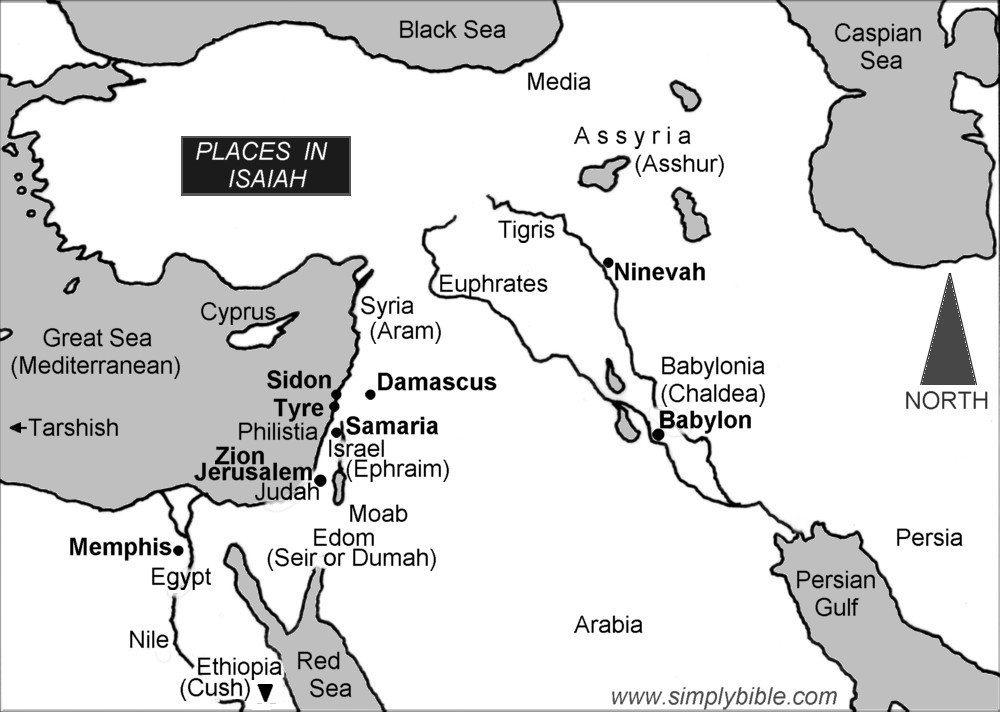